Week-2 Severe Weather Forecast
Forecast product: LSR3 (weekly total storm reports)
LSR3: tornadoes, hail and damaging wind events
	EF1–EF5     ≥ 1’
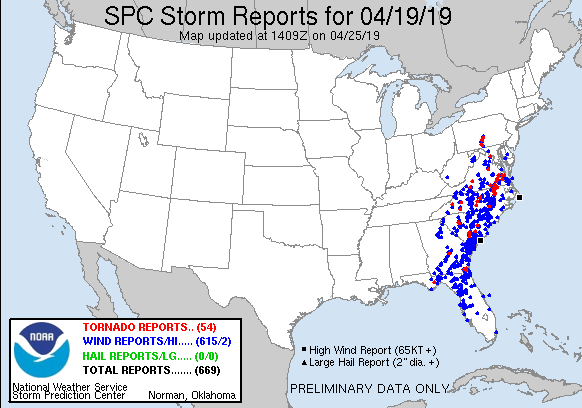 LSR3
Methodology
Model: Hybrid dynamical–statistical model
Using GEFS predicted environmental variables as a predictor
Based on statistical relationship between predictor and LSR3
GEFS Hindcast     Historical OBS
Predictor: SCP (Supercell Composite Parameter)
    SCP = (CAPE/1000 J kg1)×(SRH/50 m2 s2)×(BWD/20 m s1)
CAPE: Convective available potential energy
SRH:    Storm-relative helicity
BWD:  Bulk wind difference
When SCP > 1, the chance for severe weather to occur is high.
Forecast Skill: Week-2 LSR3 (Cross-validated over MAM 1996–2012)
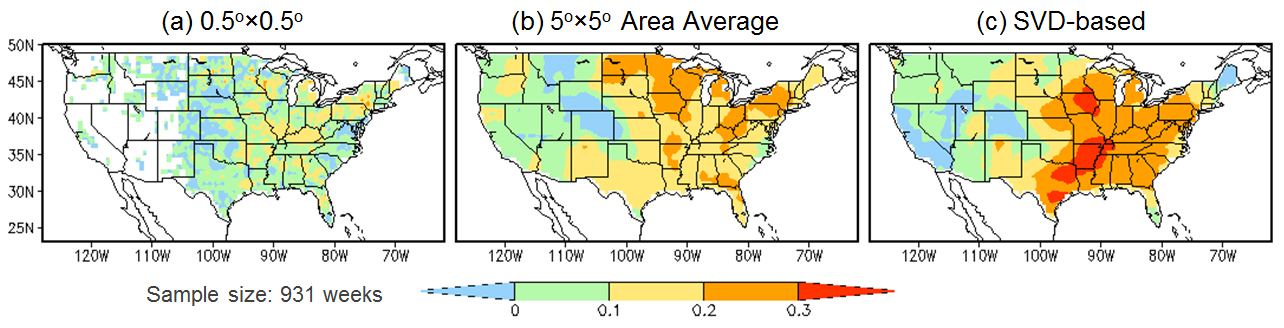 Linear regression model
Linear regression model
SVD-based model
Extreme Severe Weather Event: 04/19/2019
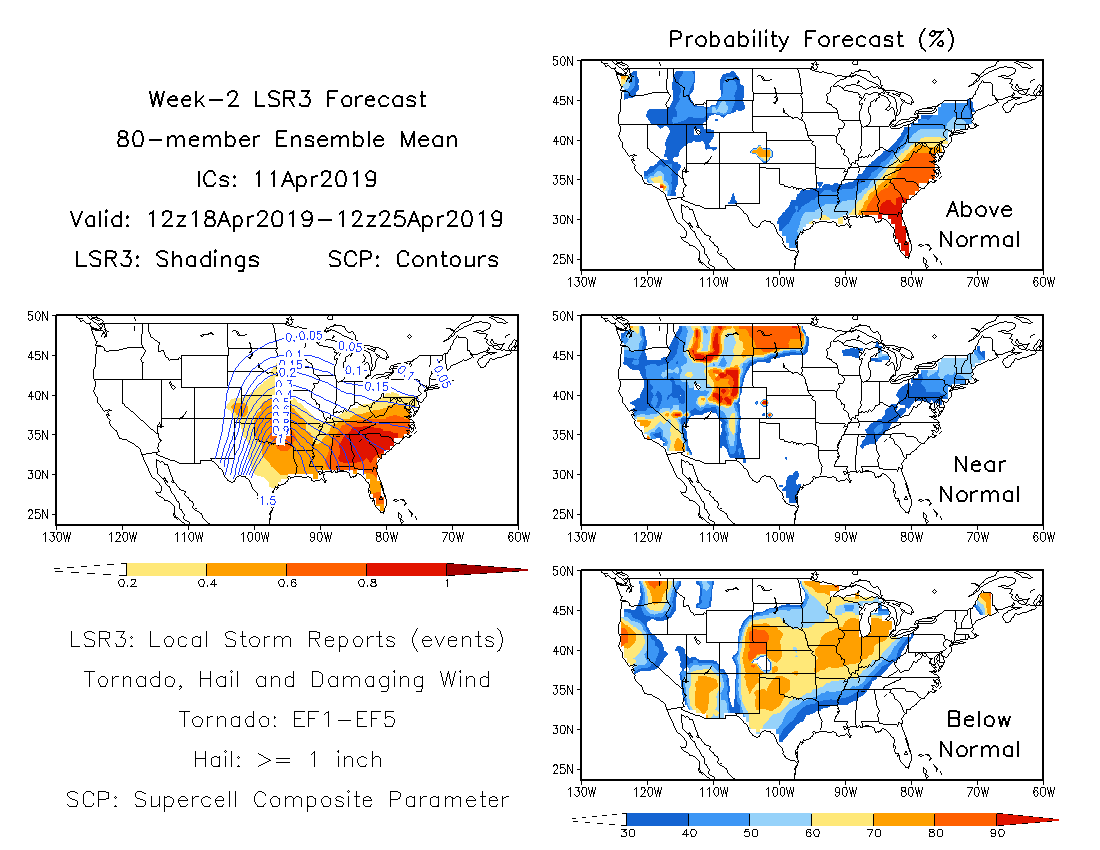 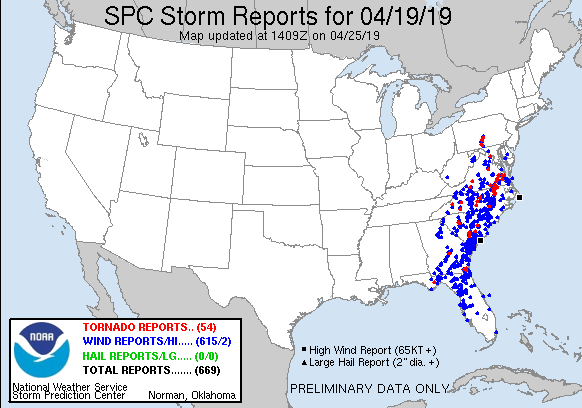